April 2020
OBSS EDCA Parameter Sets for RTA
Date:
Authors:
Slide 1
Evgeny Khorov (IITP RAS)
April 2020
Abstract
The ability of 11be devices to support RTA depends not only on the mechanisms implemented in these devices but also on the how other devices access the channel.

This presentation proposes and evaluates a method to reduce channel access delay in case of OBSS by tuning and synchronizing EDCA parameters at neighboring APs.
Slide 2
Evgeny Khorov (IITP RAS)
April 2020
Outline
Use case
Single BSS Scenario
Problem of RTA Caused by CSMA/CA
Performance Evaluation
OBSS Scenario
Problem of RTA Caused by OBSS
Performance Evaluation, OBSS Scenario
Proposal
Slide 3
Evgeny Khorov (IITP RAS)
April 2020
Thoughts on RTA
Wi-Fi is based on CSMA/CA
Even modern OFDMA works upon CSMA/CA (OFDMA transmission/TF can be sent only if the AP accesses the channel according to EDCA)
Wi-Fi is full of legacy devices
A user may upgrade all his/her APs, but it is hardly possible to quickly upgrade all the devices connected to these APs
802.11be may include new channel access methods, but a typical 802.11 network consists of devices of various generation, including those not supporting new features. We need to satisfy RTA requirements in the presence of legacy devices transmitting heavy delay-tolerant flows.
Slide 4
Evgeny Khorov (IITP RAS)
April 2020
Use cases
Large houses
Multiple APs cover the house area. From time to time the RTA service is needed. 
User can configure the APs in a static way.
The APs may contain some sophisticated algorithms but the APs work independently from each other
No interference from other networks
VR/AR clubs
Large area isolated from external radio, need RTA support for wireless VR headsets.
5
Evgeny Khorov (IITP RAS)
April 2020
Problem of RTA Caused by CSMA/CA
If a STA generates an RTA frame but the channel is occupied, it has to wait until the channel becomes idle. After that, the STA has to win the contention for channel




Total delay = Channel access delay + Frame transmission
Channel access delay = Ongoing transmission duration + AIFS + Backoff
Ongoing transmission duration is limited by TXOP limit.
Backoff: To make sure that an RTA STA does not contend with non-RTA STAs, it is necessary to set AIFSNRTA + CWmaxRTA < AIFSNnon-RTA (holds for every non-RTA AC)
By tuning these EDCA parameters, we can reduce channel access delay.
Total delay
RTA frame generation
Backoff
Other STA’s transmission
RTA frame
Ack
AIFS
SIFS
t
Frame transmission
Channel access delay
6
Evgeny Khorov (IITP RAS)
April 2020
Remark about TXOP limits
According to 10.23.2.9 TXOP limits, by setting a small and non-zero TXOP limit, we can limit the duration of almost all frames
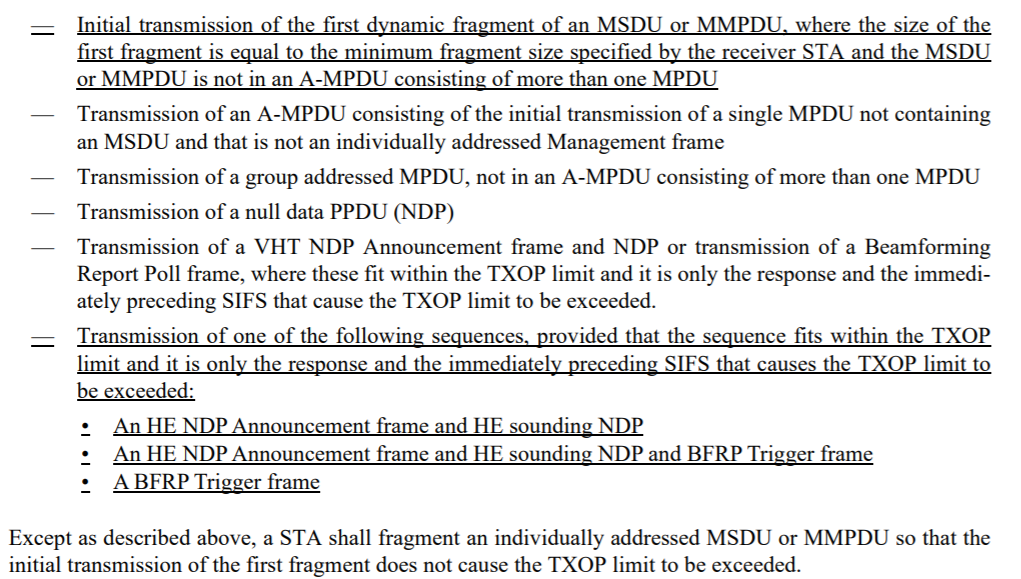 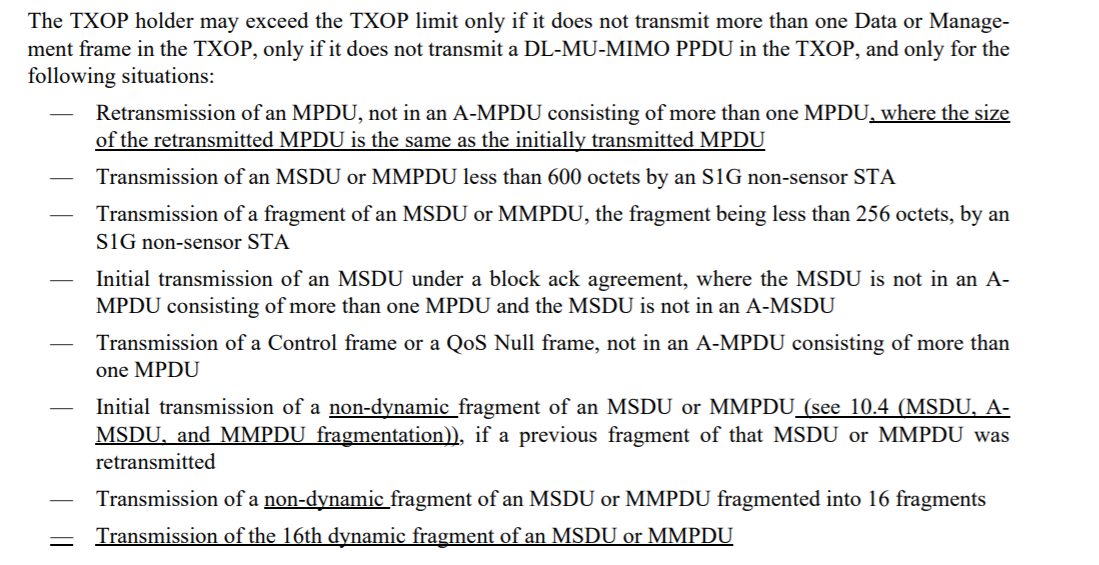 7
Evgeny Khorov (IITP RAS)
April 2020
Tuning EDCA parameters improves RTA in a single BSS Scenario
Scenario description:

1…10 RTA STAs, each of which generates an RTA packet with a period of 20 ms
10 non-RTA STAs generate saturated traffic
All STAs are in the TX range of each other
Transmissions of RTA STAs last 0.5 ms (incl. DATA+SIFS+ACK)
Transmissions of non-RTA STAs are limited by the TXOP limit
8
Evgeny Khorov (IITP RAS)
April 2020
EDCA Parameters, 1 BSS Scenario
AIFSNnon-RTA = 
AIFSNRTA + CWRTA +1
Changed from 3 to 7 to reduce contention
9
Evgeny Khorov (IITP RAS)
April 2020
Performance Evaluation, Delay
With Tuned EDCA, we can satisfy RTA requirements, e.g., provide delay less than 10 ms with a high probability
Average delay
99.9% percentile of delay
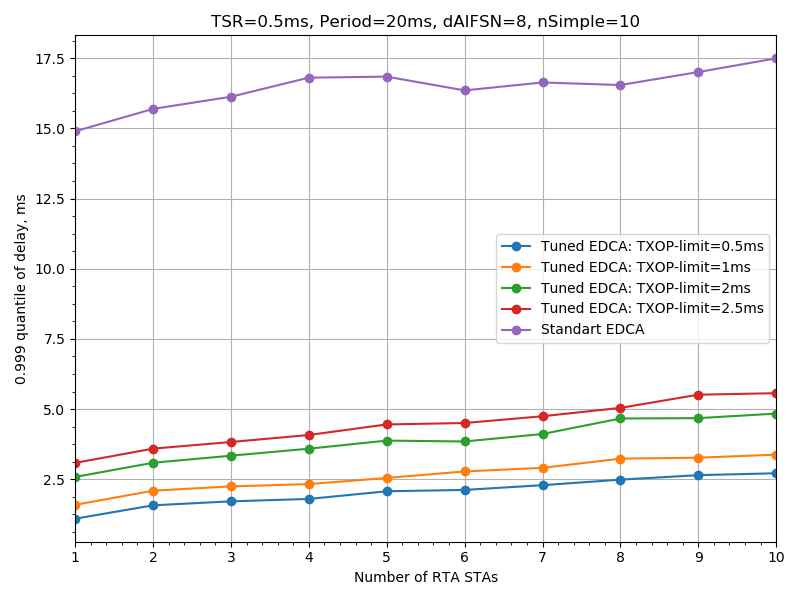 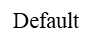 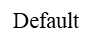 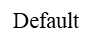 On the contrary, standard EDCA provides ~2 times higher average delay and much higher delay percentile
10
Evgeny Khorov (IITP RAS)
April 2020
Delay distribution for 5 RTA STAs
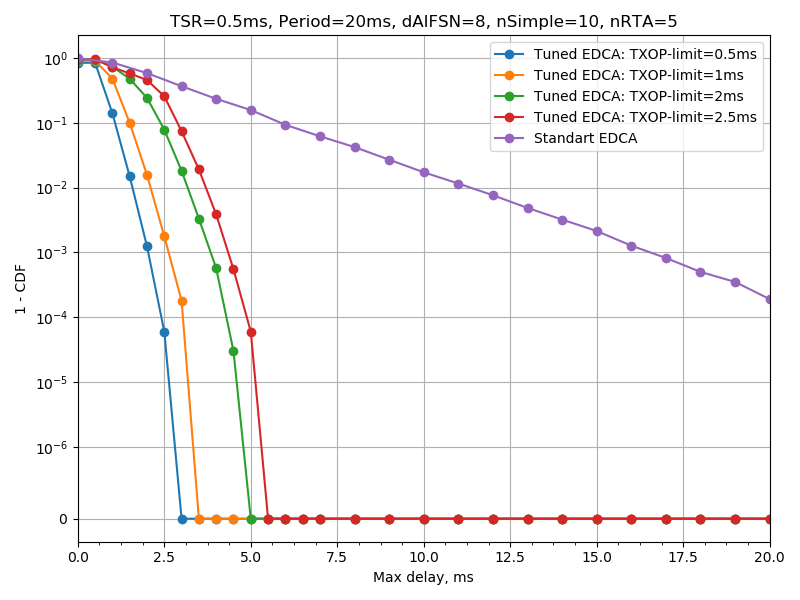 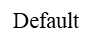 Probability that the delay restriction is violated
Delay, ms
11
Evgeny Khorov (IITP RAS)
April 2020
Channel Usage Efficiency
Channel usage efficiency is measured as the portion of channel time occupied by payloads of successful data transmission by RTA and non-RTA STAs
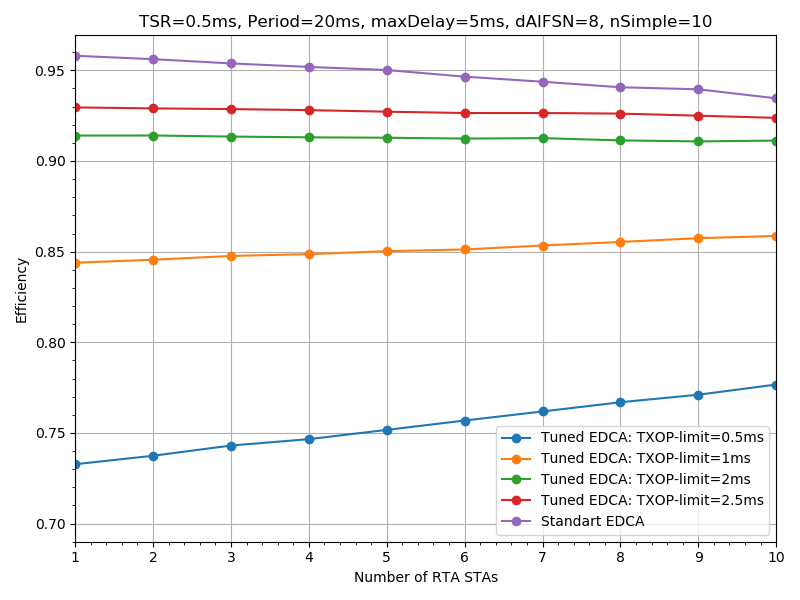 The cost for providing low-delay channel access is up to 25% reduction of the channel usage efficiency. So it should be activated only when there is RTA traffic. The static configuration of EDCA Parameters is not efficient.
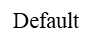 The efficiency of Default  EDCA is higher because the AIFSN and TXOP limit parameters of non-RTA traffic are lower than in case of Tuned EDCA


EDCA Parameter Set can be used to dynamically configure EDCA parameters for one BSS
12
Evgeny Khorov (IITP RAS)
April 2020
Problem of RTA Caused by OBSS
In case of OBSS, the AP cannot control EDCA parameters at neighboring APs.
We need a mechanism to coordinate TXOP limits and AIFSN in OBSS.
We propose a method that allows neighboring APs to synchronize their EDCA parameters in order to satisfy the RTA requirements. 

The APs that support this and other TBD features are referred to as RTA-friendly. 
If all APs in OBSS are RTA-friendly, we obtain an RTA-friendly environment.
NOTE: To support RTA, we need the absence of RTA non-friendly APs (that allow transmitting heavy flows with minimal AIFSN and CWmin) or extremely low traffic in such BSSs
13
Evgeny Khorov (IITP RAS)
April 2020
OBSS Scenario
Non-RTA STA

RTA STA
BSS1
BSS2
Transmission range of each other
2 BSS operate in the same area
BSS1 (RTA-friendly)
N RTA and 5 non-RTA STAs
EDCA Parameters are tuned. TXOP limit is shown in the legend
BSS2 (2 cases: RTA-friendly or non-RTA-friendly)
5 non-RTA STAs
EDCA Parameters are tuned only if BSS2 is RTA-friendly
Slide 14
Evgeny Khorov (IITP RAS)
April 2020
Performance Evaluation, Delay
Average delay
99.9% percentile of delay
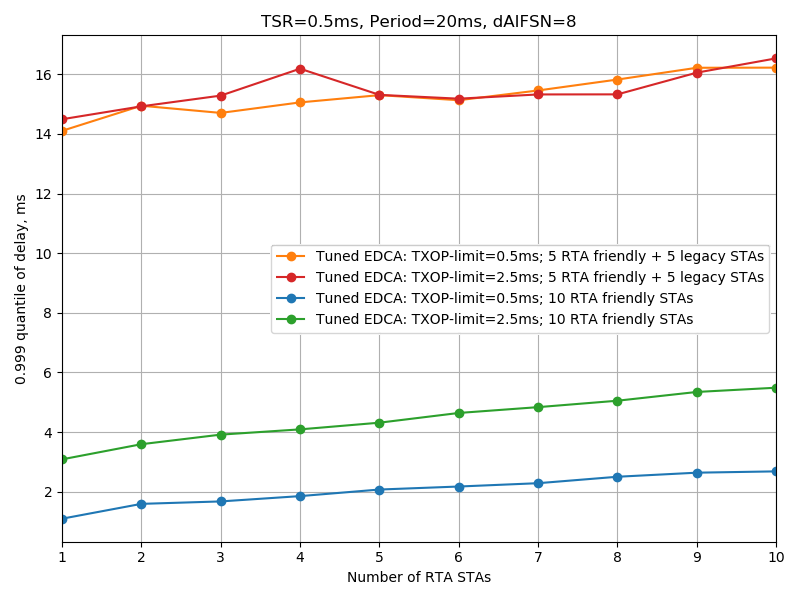 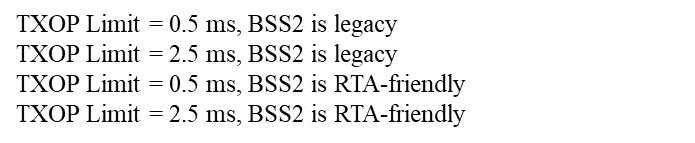 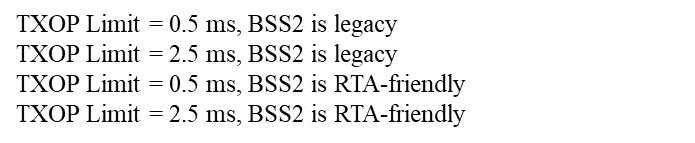 Caused by tuning EDCA at
neighboring APs
Legacy STAs have default AC_BE parameters and their transmissions can collide with RTA STAs’ transmissions
With legacy OBSS operation, delays are even a bit higher than without tuning EDCA Parameters in own BSS (see slide 10).
15
Evgeny Khorov (IITP RAS)
April 2020
Proposal
An RTA-friendly AP can ask the neighboring RTA-friendly APs 
to limit the maximal TXOP Limit of all ACs 
to limit the minimal AIFSN[AC] for all non-RTA ACs
Other EDCA parameters TBD.

For that, the AP that has RTA traffic, indicates in its beacons (or other frames) the requested maximal TXOP Limit and minimal AIFSN for neighboring APs during the time, when and if such limitations are needed.
The neighboring RTA-friendly APs need to receive such a request in the beacon and they shall modify the EDCA parameter set and MU EDCA Parameter set for their BSSs to satisfy the limits. 
Note: only the AP-AP interaction is proposed. AP-STA interaction works as is.
Note: In case of AP MLDs, the proposed operation works independently on each link.
16
Evgeny Khorov (IITP RAS)
April 2020
Container for the Requested Parameters. Option 1
Use the existing EDCA Parameter Set element but add a 1-bit field called RTA EDCA Parameters Request to specify that the AP requests the neighboring APs to tune their EDCA parameters according to the limits calculated from the EDCA Parameter Set of the requesting AP
Requested TXOP Limit = maximal TXOP limit of the EDCA Parameter set
Minimal AIFSN = minimal AIFSN of non-RTA ACs limit of the EDCA Parameter set
The request is valid during some preassigned value, e.g., a beacon interval or a DTIM interval


Pros: small overhead
Cons: in case of multiple OBSS with RTA traffic, all APs are tuned according to the  strongest limitations (see next slide)
Slide 17
Evgeny Khorov (IITP RAS)
April 2020
Container for the Requested Parameters. Option 1 (cont.)
In case of multiple OBSS with RTA traffic, all APs are tuned according to the strongest limitations.
Consider multiple BSSs of RTA-friendly APs as shown below. All APs sense beacons of the neighboring APs. 
AP1, AP2 and AP3 have RTA traffic and set up the RTA EDCA Parameters Request bit
AP2
AP1
AP3
Requests AIFSNnon-RTA=10
Requests AIFSNnon-RTA=15
Requests AIFSNnon-RTA=5
Slide 18
Evgeny Khorov (IITP RAS)
April 2020
Container for the Requested Parameters. Option 1 (cont.)
In case of multiple OBSS with RTA traffic, all APs are tuned according to the strongest limitations
Consider multiple BSSs of RTA-friendly APs as shown below. All APs sense beacons of the neighboring APs. 
AP1, AP2 and AP3 have RTA traffic and set up the RTA EDCA Parameters Request bit
AP2
AP1
AP3
Requests AIFSNnon-RTA=10
Requests AIFSNnon-RTA=15
Requests AIFSNnon-RTA=5
Beacon
AIFSNnon-RTA =15
AP1
AIFSN=10
All use
 AIFSNnon-RTA =15
AIFSNnon-RTA=15
AIFSN=10
AP2
AP3
AIFSN=15
Slide 19
Evgeny Khorov (IITP RAS)
April 2020
Container for the Requested Parameters. Option 2
A candidate container is an RTA EDCA Information Element with the fields
Requested TXOP Limit ( 2 octets)
Minimal AIFSN (1 octet)
Validity (1 octet) – measured in beacon intervals
Other fields – TBD
Such IE should be included in all beacons while the restriction is needed.
Pros: Better flexibility, explicit notification fixes the problem from previous slide  
Cons: Need to design an additional element
Slide 20
Evgeny Khorov (IITP RAS)
April 2020
Conclusion
Configuration of TXOP limit and AIFSN for RTA and non-RTA transmissions can provide delay less than 10 ms with reliability higher than 99.999%
In OBSS scenarios, we need to sync EDCA Parameters at neighboring APs.
A method to sync EDCA Parameters is proposed and evaluated.
21
Evgeny Khorov (IITP RAS)
April 2020
SP 1
Do you support to define a method intended to limit the values in the EDCA parameters set and MU EDCA Parameter set at neighboring APs?
Slide 22
Evgeny Khorov (IITP RAS)
April 2020
SP 2
Do you support to define an RTA-friendly AP that shall follow specific channel access rules to support RTA, regardless of the presence of RTA traffic.
Note: The exact name for RTA-friendly AP is TBD
Note: The exact channel access rules are TBD (e.g., tuning EDCA parameters)
Slide 23
Evgeny Khorov (IITP RAS)
April 2020
SP 3
Do you support that an 11be AP can declare itself as RTA friendly by setting an RTA-friendly flag in its EHT capability information element?
Slide 24
Evgeny Khorov (IITP RAS)
April 2020
SP 4
Which option do you prefer as the container for requesting EDCA parameters in beacons:
Option 1 (RTA EDCA Parameters Request Bit)
Option 2 (RTA EDCA Parameter Set Information Element)
Both
Neither
Need more info
Abstain
Note: Exact names are TBD
Exact location of RTA EDCA Parameters Request Bit is TBD
Slide 25
Evgeny Khorov (IITP RAS)
April 2021
Backup slides
Slide 26
Evgeny Khorov (IITP RAS)
April 2021
Fig. 2. Percentage of channel time occupied by successful TX of non-RTA STAs in the Single BSS Scenario
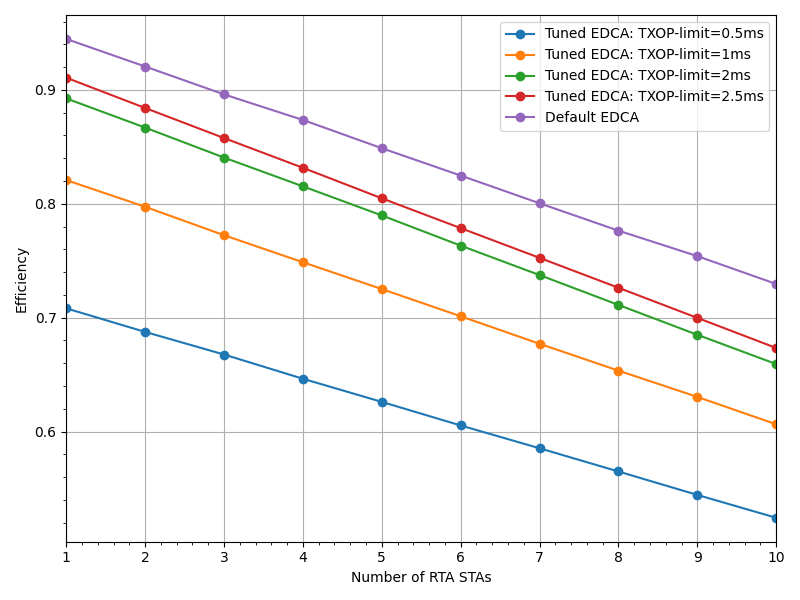 Slide 27
Evgeny Khorov (IITP RAS)